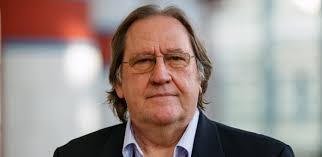 Paper title 
Presenter
Insert your photo here
Session Title

xxxday x July 2019
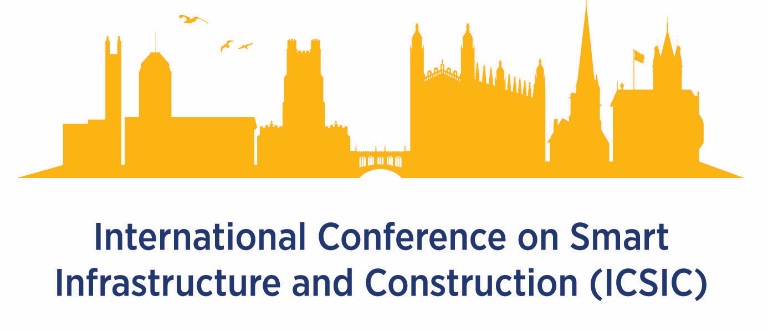